W22: Teaching Innovation and Entrepreneurship in PhysicsAAPT Summer Meeting – W22a, Sunday, July 21, 2019
Randall Jones, Bahram Roughani
Physics Department, Loyola University Maryland
First-year Physics
Financial viability
Technical Viability
Human Desirability
Innovation and Entrepreneurship
The Hyperloop
The Hyperloop is a futuristic transportation system consisting of pods that would be able to travel at 760 miles per hour by magnetic levitation on tracks through a tube in which the air has been evacuated.
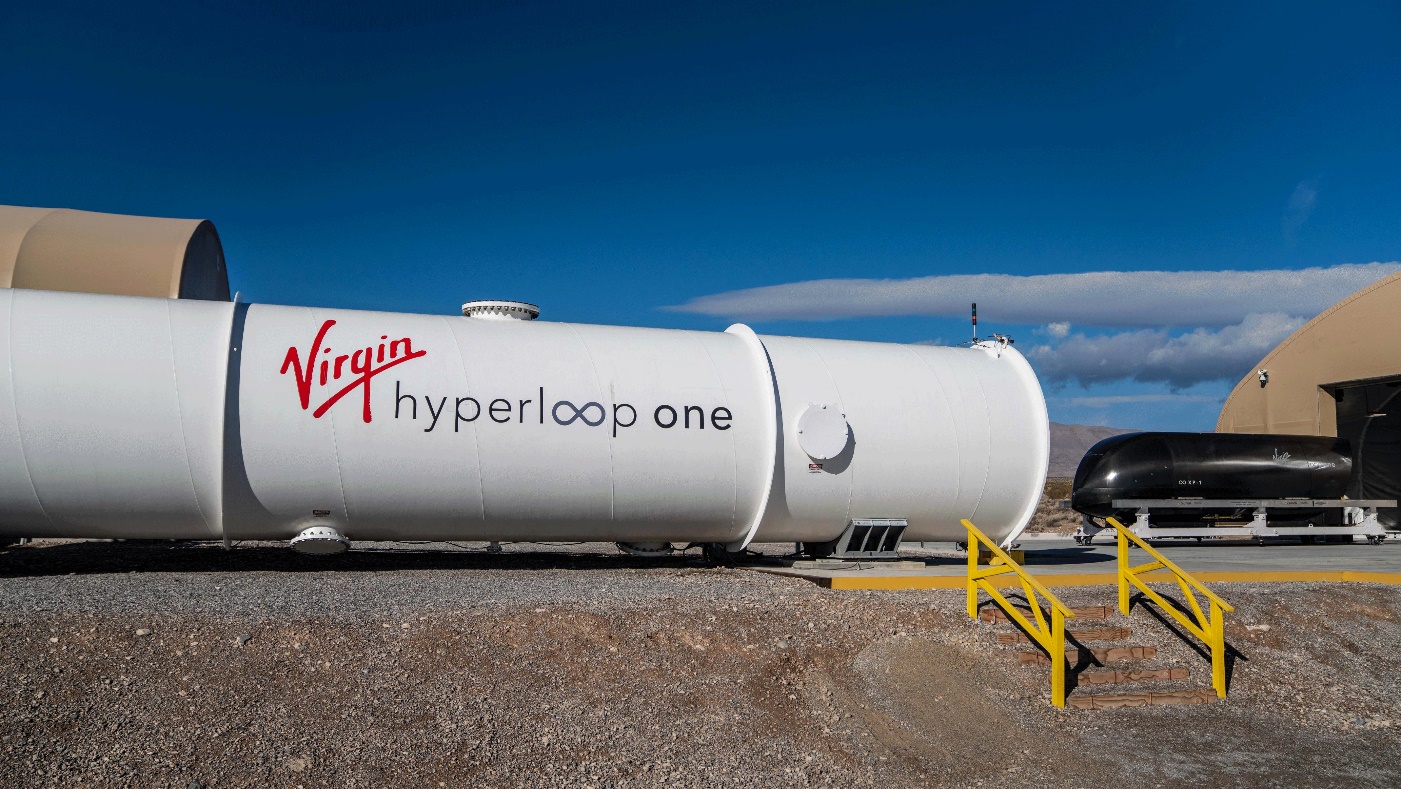 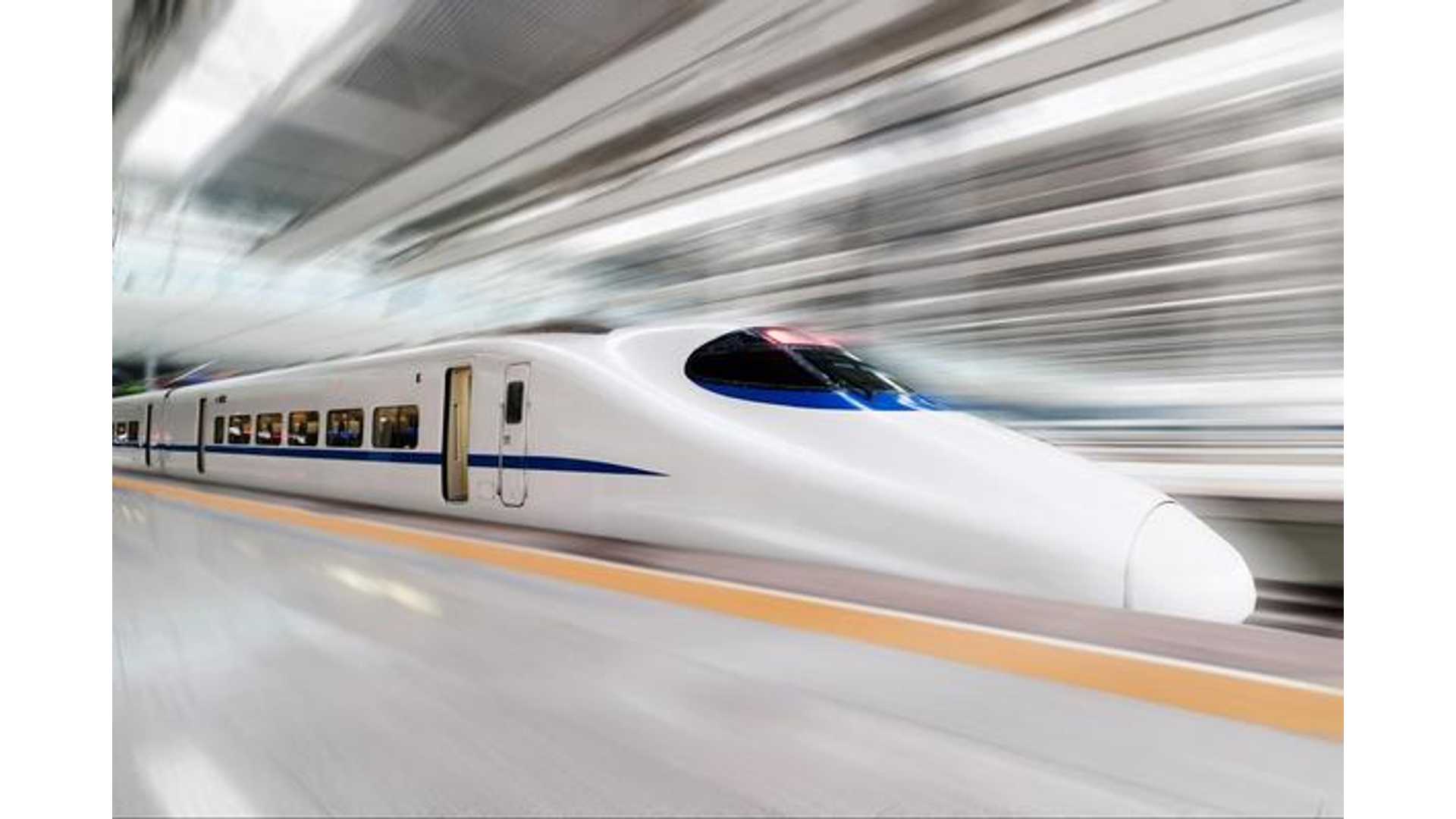 Week 1:  Constant Acceleration
The Hyperloop  (Link2) is a futuristic transportation system consisting of pods that would be able to travel at 760 miles per hour by magnetic levitation on tracks through a tube in which the air has been evacuated.
How long would it take to travel from Boston to Washington DC at that speed?  (The distance from Boston to Washington is approximately 630 km)
Week 1:  Constant Acceleration
The Hyperloop is a futuristic transportation system consisting of pods that would be able to travel at 760 miles per hour by magnetic levitation on tracks through a tube in which the air has been evacuated.
How long would it take to travel from Boston to Washington DC at that speed?  (The distance from Boston to Washington is approximately 630 km)
Week 1:  Constant Acceleration
The Hyperloop is a futuristic transportation system consisting of pods that would be able to travel at 760 miles per hour by magnetic levitation on tracks through a tube in which the air has been evacuated.
How long would it take to travel from Boston to Washington DC at that speed?  (The distance from Boston to New York is approximately 630 km)
30.9 minutes
The pod must, of course, start from rest and accelerate up to its maximum speed and then decelerate to rest at the end of the trip.  Assuming a “comfortable” acceleration, how much time would this add to the trip?
Human Desirability Question:
What is a “comfortable” acceleration?
Web search; Calculation, Jet plane takeoff…
Week 1:  Constant Acceleration
The pod must, of course, start from rest and accelerate up to its maximum speed and then decelerate to rest at the end of the trip.  Assuming a “comfortable” acceleration of 1.5 m/s2 (approximately the acceleration of a jet plane on the runway), how much time would this add to the trip?
Week 1:  Constant Acceleration
The Hyperloop is a futuristic transportation system consisting of pods that would be able to travel at 760 miles per hour by magnetic levitation on tracks through a tube in which the air has been evacuated.
How long would it take to travel from Boston to Washington DC at that speed?  (The distance from Boston to New York is approximately 630 km)
30.9 minutes
The pod must, of course, start from rest and accelerate up to its maximum speed and then decelerate to rest at the end of the trip.  Assuming a “comfortable” acceleration of 1.5 m/s2 (approximately the acceleration of a jet plane on the runway), how much time would this add to the trip?
3.9 minutes is added to the travel time due to acceleration and deceleration.
Week 1:  Constant Acceleration
The pod must, of course, start from rest and accelerate up to its maximum speed and then decelerate to rest at the end of the trip.  Assuming a “comfortable” acceleration of 1.5 m/s2 (approximately the acceleration of a jet plane on the runway), how much time would this add to the trip?
Graphical Solution
Week 1:  Constant Acceleration
The pod must, of course, start from rest and accelerate up to its maximum speed and then decelerate to rest at the end of the trip.  Assuming a “comfortable” acceleration of 1.5 m/s2 (approximately the acceleration of a jet plane on the runway), how much time would this add to the trip?
Graphical Solution
v
t
Week 1:  Constant Acceleration
The pod must, of course, start from rest and accelerate up to its maximum speed and then decelerate to rest at the end of the trip.  Assuming a “comfortable” acceleration of 1.5 m/s2 (approximately the acceleration of a jet plane on the runway), how much time would this add to the trip?
Graphical Solution
v
t
Week 1:  Constant Acceleration
The pod must, of course, start from rest and accelerate up to its maximum speed and then decelerate to rest at the end of the trip.  Assuming a “comfortable” acceleration of 1.5 m/s2 (approximately the acceleration of a jet plane on the runway), how much time would this add to the trip?
Graphical Solution
v
t
Week 1:  Constant Acceleration
The pod must, of course, start from rest and accelerate up to its maximum speed and then decelerate to rest at the end of the trip.  Assuming a “comfortable” acceleration of 1.5 m/s2 (approximately the acceleration of a jet plane on the runway), how much time would this add to the trip?
Graphical Solution
v
t
Week 1:  Constant Acceleration
The pod must, of course, start from rest and accelerate up to its maximum speed and then decelerate to rest at the end of the trip.  Assuming a “comfortable” acceleration of 1.5 m/s2 (approximately the acceleration of a jet plane on the runway), how much time would this add to the trip?
Graphical Solution
v
t
Week 1:  Constant Acceleration
The pod must, of course, start from rest and accelerate up to its maximum speed and then decelerate to rest at the end of the trip.  Assuming a “comfortable” acceleration of 1.5 m/s2 (approximately the acceleration of a jet plane on the runway), how much time would this add to the trip?
Week 1:  Constant Acceleration
The pod must, of course, start from rest and accelerate up to its maximum speed and then decelerate to rest at the end of the trip.  Assuming a “comfortable” acceleration of 1.5 m/s2 (approximately the acceleration of a jet plane on the runway), how much time would this add to the trip?
Week 1:  Constant Acceleration
The Hyperloop is a futuristic transportation system consisting of pods that would be able to travel at 760 miles per hour by magnetic levitation on tracks through a tube in which the air has been evacuated.
How long would it take to travel from Boston to Washington DC at that speed?  (The distance from Boston to New York is approximately 630 km)
30.9 minutes
The pod must, of course, start from rest and accelerate up to its maximum speed and then decelerate to rest at the end of the trip.  Assuming a “comfortable” acceleration of 1.5 m/s2 (approximately the acceleration of a jet plane on the runway), how much time would this add to the trip?
3.78 minutes is added to the travel time due to acceleration and deceleration.
Week 1:  Constant Acceleration
The Hyperloop is a futuristic transportation system consisting of pods that would be able to travel at 760 miles per hour by magnetic levitation on tracks through a tube in which the air has been evacuated.
How long would it take to travel from Boston to Washington DC at that speed?  (The distance from Boston to New York is approximately 630 km)
30.9 minutes
The pod must, of course, start from rest and accelerate up to its maximum speed and then decelerate to rest at the end of the trip.  Assuming a “comfortable” acceleration of 1.5 m/s2 (approximately the acceleration of a jet plane on the runway), how much time would this add to the trip?
3.78 minutes is added to the travel time due to acceleration and deceleration.
Assume the Hyperloop makes 4 evenly spaced stops in traveling between Boston and Washington, DC and waits at each station for 5 minutes to allow passengers to disembark and to board.  How much time would be added to your answer to part b?  Note that 4 stops means the distance is divided into 5 equal-length segments.
Week 1:  Constant Acceleration
Assume the Hyperloop makes 4 evenly spaced stops in traveling between Boston and Washington, DC and waits at each station for 5 minutes to allow passengers to disembark and to board.  How much time would be added to your answer to part b?  Note that 4 stops means the distance is divided into 5 equal-length segments.
Week 1:  Constant Acceleration
Assume the Hyperloop makes 4 evenly spaced stops in traveling between Boston and Washington, DC and waits at each station for 5 minutes to allow passengers to disembark and to board.  How much time would be added to your answer to part b?  Note that 4 stops means the distance is divided into 5 equal-length segments.
v
t
Week 1:  Constant Acceleration
The Hyperloop is a futuristic transportation system consisting of pods that would be able to travel at 760 miles per hour by magnetic levitation on tracks through a tube in which the air has been evacuated.
How long would it take to travel from Boston to Washington DC at that speed?  (The distance from Boston to New York is approximately 630 km)
30.9 minutes
The pod must, of course, start from rest and accelerate up to its maximum speed and then decelerate to rest at the end of the trip.  Assuming a “comfortable” acceleration of 1.5 m/s2 (approximately the acceleration of a jet plane on the runway), how much time would this add to the trip?
3.9 minutes added to the travel time due to acceleration and deceleration.
Assume the Hyperloop makes 4 evenly spaced stops in traveling between Boston and Washington, DC and waits at each station for 5 minutes to allow passengers to disembark and to board.  How much time would be added to your answer to part b?  Note that 4 stops means the distance is divided into 5 equal-length segments.
35.6 minutes added to the total travel time
Does your answer to part (c) make this concept less attractive?  What modifications might you consider to make this more feasible?.  This is an issue of “Human Desirability.”
Boarding Passengers
Loading and unloading passengers can take as much time as travelling between destinations.  Is there a way to get passengers on and off without slowing down the Hyperloop?
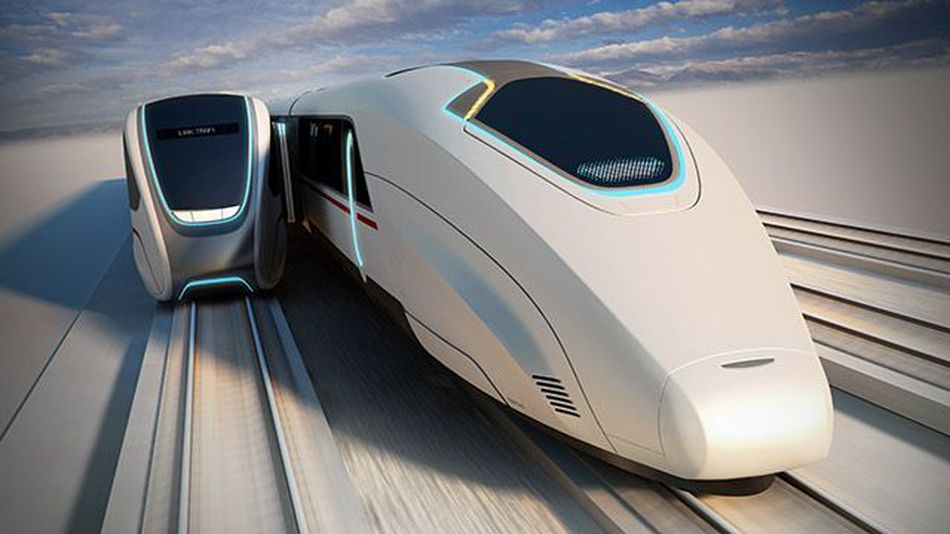 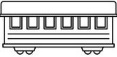 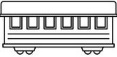 One Solution
Another Idea
Detachable Cars
Detachable Cars
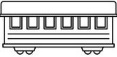 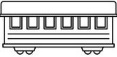 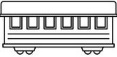 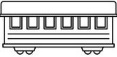 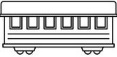 What additional complications does this add?
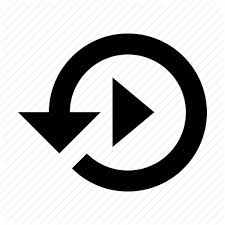 Additional Complications
Additional Complications
Since the last car is dropped off at the next station, passengers who wish to get off would need to move back to that car before arriving at that station.  Passengers who do not wish to get off would need to move forward.
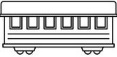 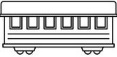 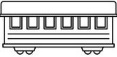 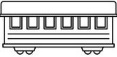 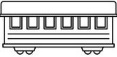 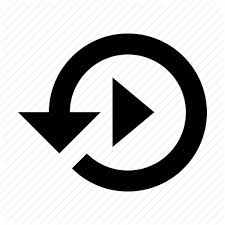 Second Example:  Centripetal Acceleration
If the Hyperloop will travel between Boston and Washington, D.C., passing through New Haven, CT, New York, NY and Philadelphia, PA, it clearly cannot do this traveling in a straight line (see map). When the Hyperloop goes around a bend, there will be a centripetal acceleration.  We need to ensure that this acceleration is not too large.
Using the map provided, estimate the “tightest” turn the Hyperloop will need to make to pass through each of these stations and the centripetal acceleration if the Hyperloop is traveling at 340 m/s.  What do your numbers suggest about the feasibility of the Hyperloop design?
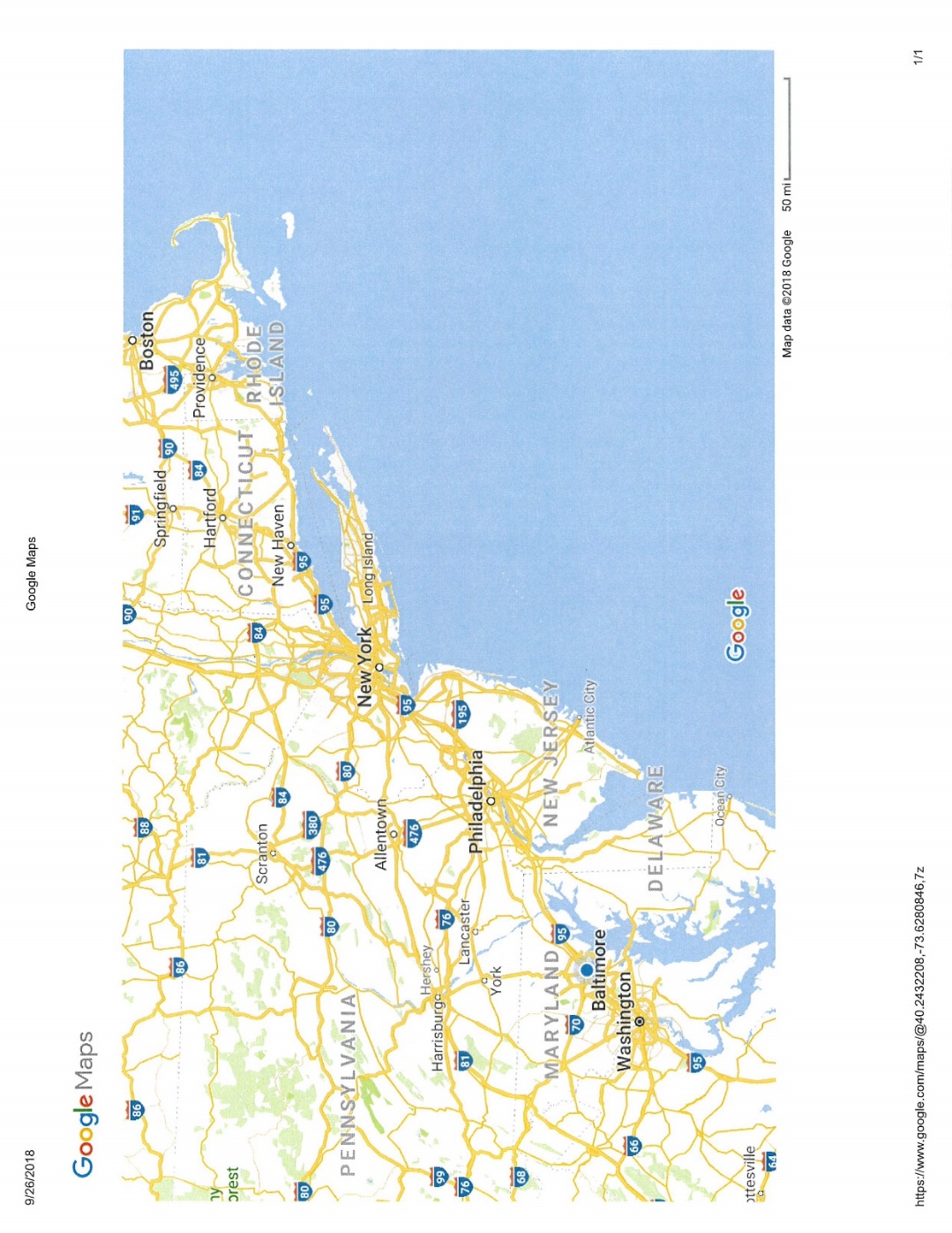 Second Example:  Centripetal Acceleration
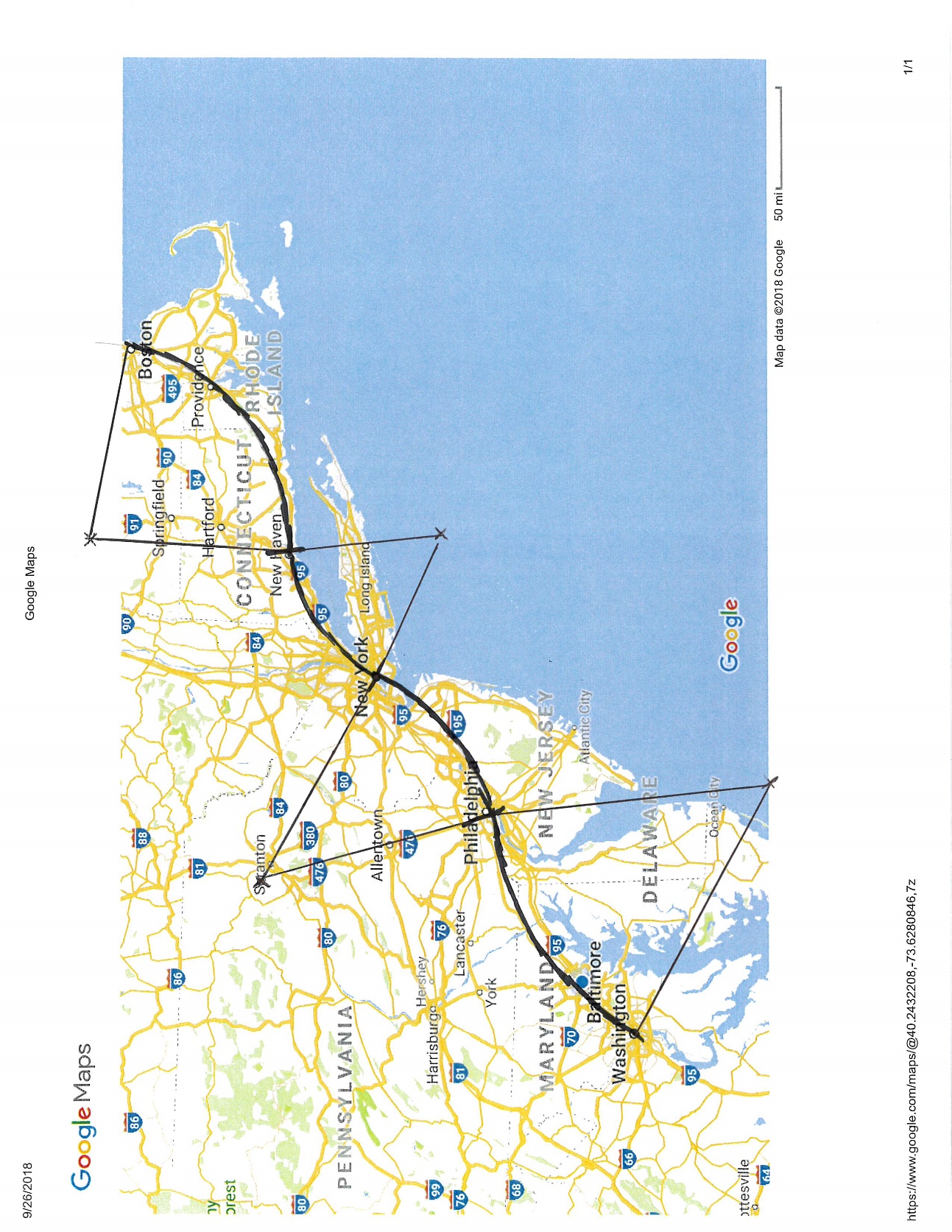 Additional Hyperloop Examples:
Combination of Tangential and Centripetal Acceleration
Air Resistance
Work and Energy
Momentum /  Collisions
Relativistic Time Dilation
Others….
Other Examples:
The $1000 Question:
Would you invest $1000 ($100?) in my company to design, build and sell …  ?
All-terrain wheelchair		
Rooftop solar panels for a car
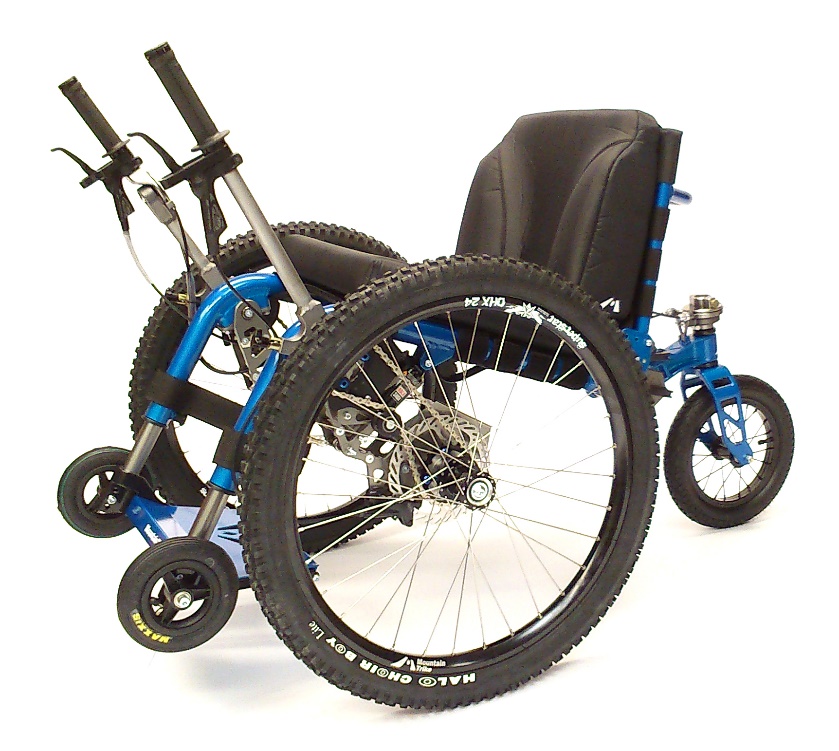 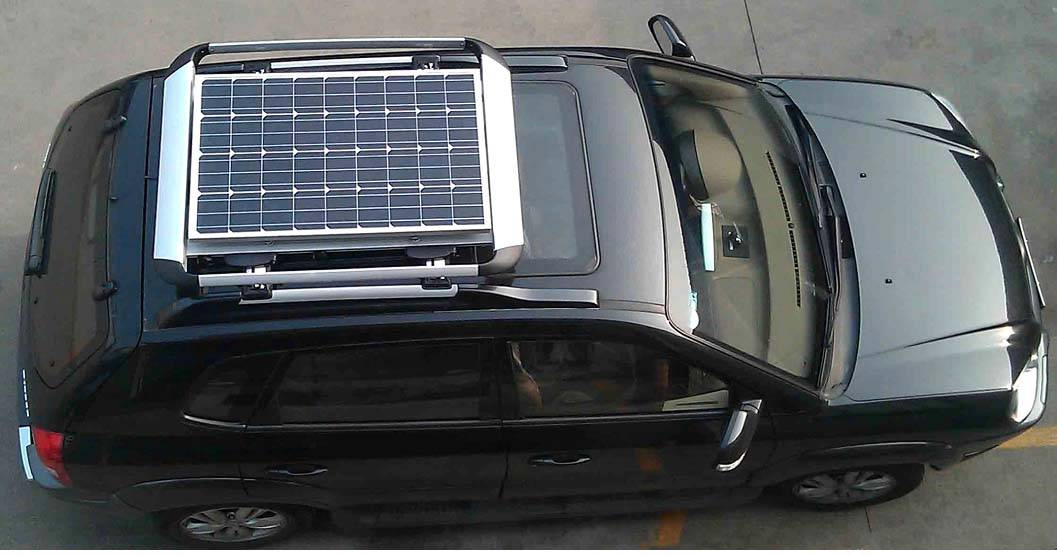 First consideration is Feasibility.
	Your physics training makes you the expert!
Other interesting (?) ideasWould you invest your money?
Pyramid Power
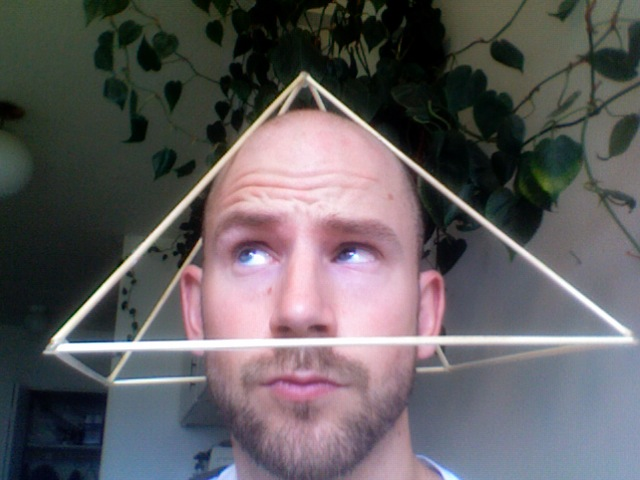 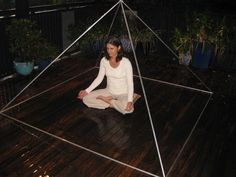 Other interesting (?) ideasWould you invest your money?
Magnet Therapy
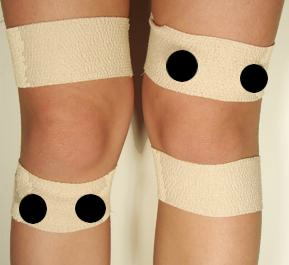 Other interesting ideasWould you invest your money?
Work, Energy and Power
Problem:  Approximately, what is your change in gravitational potential energy when you climb a set of stairs?
ΔUg = m g Δy
What is your mass?
m ≈ 75 kg
What is the height of a flight of stairs?
Look it up!
Δy ≈ 4 m
ΔUg ≈ (75 kg)(10 N/kg)(4 m) = 3000 J
Work, Energy and Power
Problem:  Approximately, how much work do you do when you climb a set of stairs?
W = ΔUg ≈ 3000 J
Note that you do this work on yourself.
Work, Energy and Power
Problem:  Approximately, what is your power output as you (leisurely) climb a set of stairs?
P = W/Δt
How long does it take to leisurely climb a set of steps?
Go do it!
Δt ≈ 15 s.  (maybe!)
P ≈ (3000 J)/(15 s) = 200 W
Work, Energy and Power
Problem:  Suppose you “climb” the same distance on a stair-climbing machine.  Is the work you do the same?
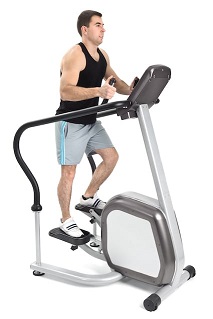 Seems like it must be.
Where does the energy go?
Energy is “lost” to thermal energy (the room warms up).
Can you think of any ways you could use what we have just learned?
Power output ≈ 200 Watts
Useful Applications of Human-generated Mechanical Power
Power electrical devices
Wait until next semester – electrical energy and power
One example:  The Monstrosity Bike
Any other needs that could be addressed?
	.
	.	
	.
Useful Applications of Human-generated Mechanical Power
Sub-Saharan Africa
Where is the economy focused?
80% Sub-Saharan Africans are farmers
Tanzania – half GDP from farming and 80% of employment from farming
Uganda 85% of economic output based on farming 
Irrigated agriculture has greatest potential impact
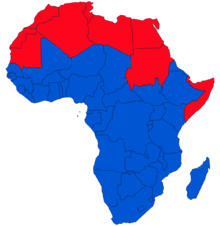 Useful Applications of Human-generated Mechanical Power
Could we develop a human-powered pump for irrigation in sub-Saharan Africa?
The thousand dollar question:
Would you invest $1000 in my company?
Initially, this is a feasibility question.
Feasibility of a Human-powered Irrigation Pump
What do we need to know/assume/estimate?
How much land (acres)?
How much water per acre?
How high must we lift the water?
How long can a person operate a pump?
How do we determine these things?
Make assumptions and/or use Google!
Feasibility of a Human-powered Irrigation Pump
How much land?
1 acre
How much water per acre? 
Google it!
One approximation:  20,000 liters/day
How high must we lift the water?
10 m seems reasonable (from a well?)
How long can a person operate a pump?
Two hours?
Feasibility of a Human-powered Irrigation Pump
Let’s ask:  How long does it take to pump enough water to irrigate one acre?
Feasibility of a Human-powered Irrigation Pump
One liter of water has a mass of 1 kg, so the work required to raise 20,000 liters 10 meters is
	W = mgh = (20,000kg)(10N/kg)(10m)
	    = 2 x 106 J
If we do 200 J of work every second, the required time is
	t = (2 x 106 J)/(200 J/s) = 104 s = 2.8 hours
So this seems feasible.
Would you invest $1000?
Practicality of a Human-powered Irrigation Pump
Other mechanical issues:
Pump design
Friction (efficiency)
Materials
Locally available?
Repairs/spare parts
Cost
Can farmers afford it?
Can some profit be made?
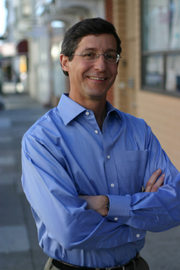 Martin Fisher and Kickstart
“Poverty to Prosperity in Just One Season”
http://kickstart.org/
https://www.youtube.com/watch?v=PCPRgOGFElY
[Speaker Notes: Social Entrepreneur Martin Fisher and how he is using entrepreneurship throughout his company of Kickstart, formerly known as ApproTEC.]
Kickstart’s Technology History:Super MoneyMaker (1998)
Dual piston micro-Irrigation pump
Can pump from 7m 
	below to 7m above 
	(or 200m horizontally)
Weighs 45 pounds
Waters 2 acres
Efforts similar to walking
Costs about $95
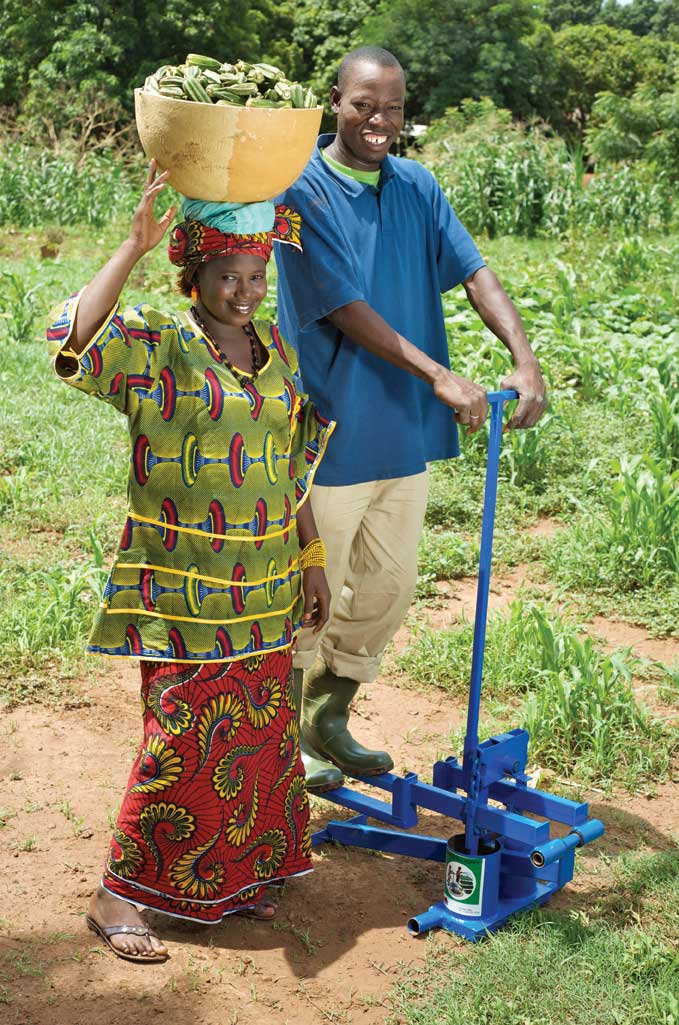 [Speaker Notes: Their next technology was the great success of the Super-MoneyMaker Pump in 1998.
This a small scale irrigation pump that uses human power to pump water from as deep as 23ft
The pump weights 45 pounds, can water 2 acres in a 6 hour days
Pump rate is about 1 liter/second]
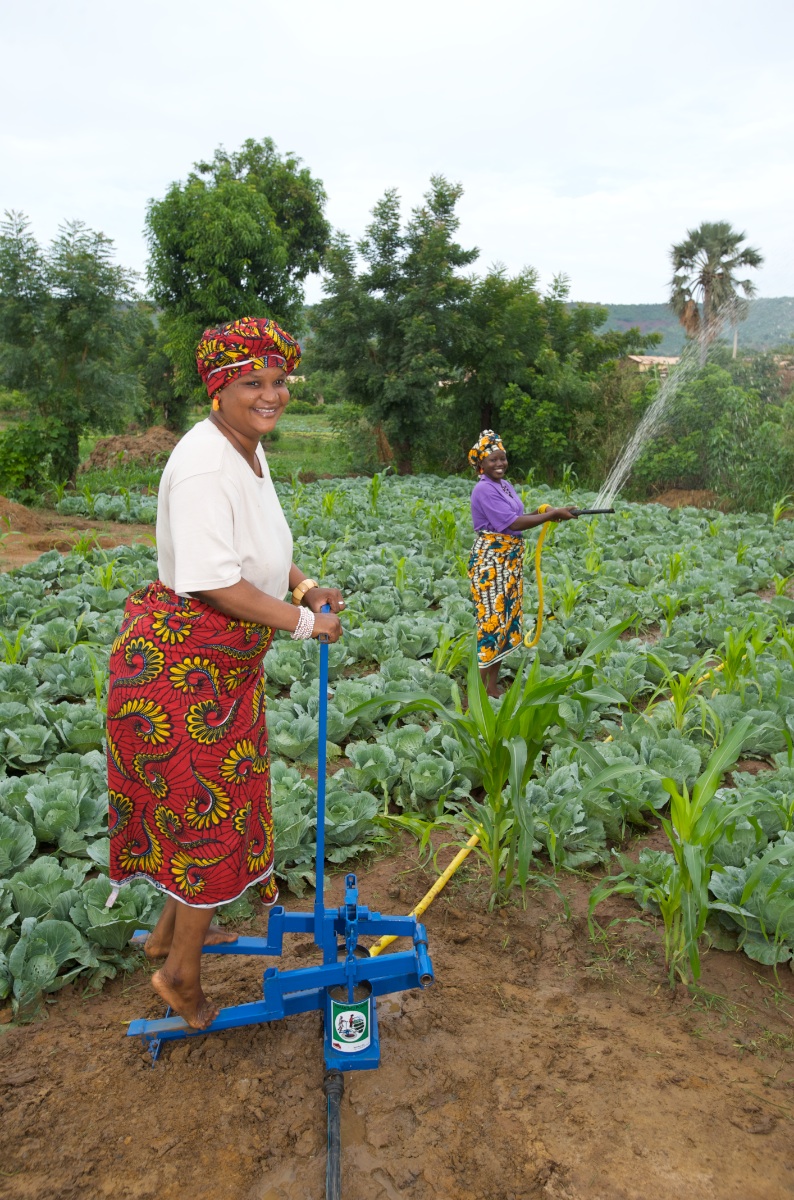 Kickstart and Martin Fisher Awards and Honors
Martin Fisher
Design News Magazine’s Engineer of the Year, 2008
$100,000 Lemelson MIT Award for Sustainability, 2008
OneWorld.net Person of the Year Award, 2008
Kickstart International
Drucker Award for Nonprofit Innovation, 2008
PH491/CS491/EG491Technical Innovation and Entrepreneurship
Learn how to start with an idea and take it through to a finished, marketable product
Idea generation / Feasibility
Intellectual property
Business plan
Financing
Marketing
Patents
More Ideas: